Welcome toA LEVEL MEDIA STUDIES2023-2025
Course Outline 

The examination board you are studying is WJEC/Eduqas. 
The Qualification is GCE A Level in Media Studies. 

Component 1: Media Products, Industries and Audiences
Written examination: 2 hours 15 minutes
35% of qualification

Component 2: Media Forms and Products in Depth
Written examination: 2 hours 30 minutes
35% of qualification
	
Component 3: Cross-Media Production
Non exam assessment
30% of qualification
Component 1
Section A: Analysing Media Language and Representation (45 marks)

One question will assess media language and will require analysis of an unseen audio-visual or print resource from any of the media forms studied for this section.

One question will assess representation. The question will require comparison of one set product and an unseen audio-visual or print resource from any of the forms studied for this section through an extended response.

Examples of set texts:  Kiss of the Vampire, Tide, Superhuman, Black Panther, I Daniel Blake , Alicia Keys, 17 Going Under , Daily Mirror, The Times , Assassins Creed, Women's Hour
Component 1
Section B: Understanding Media Industries and Audiences (45 marks)


Question 3 will be a stepped question assessing knowledge and understanding of media industries in relation to one form studied.

Question 4 will be a stepped question assessing knowledge and understanding of audiences in relation to a different media form from that assessed in question one.
Component 2
In this component learners are required to study three media forms in depth,
exploring all areas of the theoretical framework - media language, representation, media industries, and audiences - in relation to audio-visual, print and online products set by WJEC. 

The forms to be studied in depth are:

Television-Section A: Television in the Global Age
Magazines-Section B: Magazines – Mainstream and Alternative Media
Blogs and websites-Section C: Media in the Online Age

Examples of set texts: Black Mirror, The Returned, Vogue, The Big Issue, Zoella and Attitude
Component 2Assessment
The exam consists of three sections:

Section A: Television in the Global Age (30 marks)
There will be one two-part question or one extended response question.

Section B – Magazines: Mainstream and Alternative Media (30 marks)
There will be one two-part question or one extended response question.

Section C – Media in the Online Age (30 marks)
There will be one two-part question or one extended response question.
Component 3Coursework
Individual Assessment

Choice of briefs set by WJEC/Eduqas 

Media forms will always be: TV, Advertising and Marketing: Music, Magazines and Film. 

Cross media production for example:  film posters, a DVD cover and an Audio podcast or an Audio Visual promotional video.  

Research and Planning

Statement of aims 

Production and editing
Component 3Assessment
Assessment
The total number of marks available is 60:

10 marks for the statement of aims and intentions. 

20 marks for creating a cross-media production that meets the requirements of the set brief, including suitability for the chosen form, genre, industry context and audience.

30 marks for creating a cross-media production which uses media language to communicate meanings and construct representations.
Theoretical Framework
Media language: how media language, codes, conventions and techniques
create meanings

Representation: how the media represent events, issues, places and
social/cultural groups

Media industries: processes of production, distribution and circulation

Audiences: how different audiences/users respond to and interact with media
products and processes.
Task 1What do we mean when we talk about the media?In pairs brainstorm the media
Task 1What do we mean when we talk about the media forms?
advertisements
DVD covers
CD covers
computer game extracts
media
websites
newspaper front pages
Music videos
magazines and comics
television sequences
radio sequences
film extracts
MIGRAIN
Media Language
Institutions 
Genre
Representation
Audience
Ideology
Narrative
       Explore the key concepts above and when answering an examination question, make good use of the key concepts throughout your answer
Task 2Let’s start by reading a text
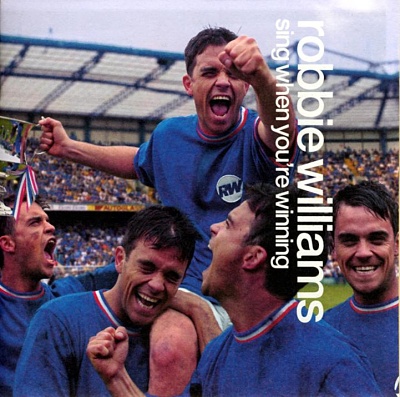 Have a go at deconstructing this CD cover
Task 2Reading a text… some clues
Name of the artist
Narrative
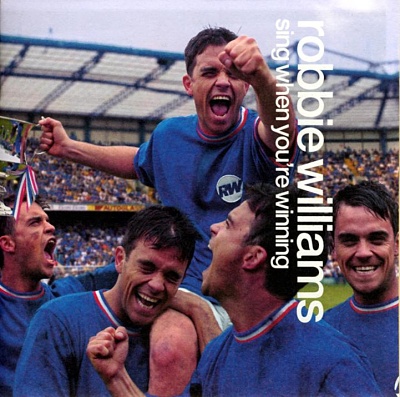 Title of the CD
Codes & Conventions
Dominant Image
Nostalgia
Mise-en-scene
Representation
Dominant Colour
Logo
Patriotism
Football references
Genre of image
Hero
Audience
Genre of Music
       When you come across a word or term that you don’t understand write it in the back of your book and find out what it means and then write its definition next to it.
REPRESENTATION
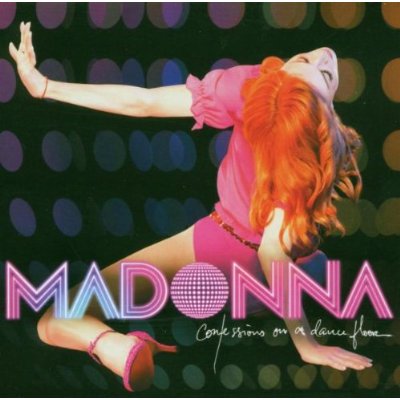 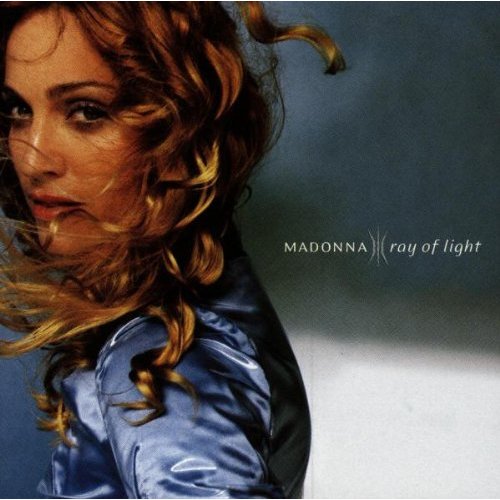 How is Madonna represented in each of these images?
Why have these CD covers been constructed in this way?
How does the audience receive these representations?
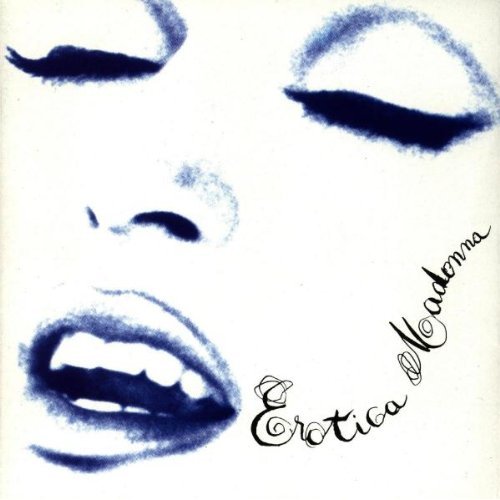 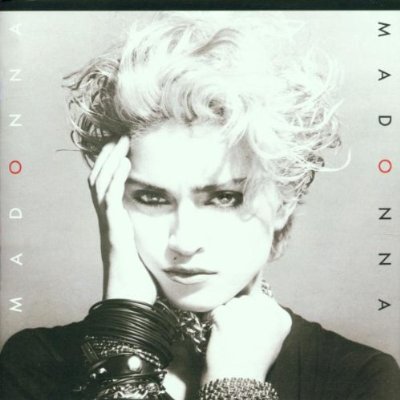 Task 3
Look at the six images and consider how Madonna is represented in each of them
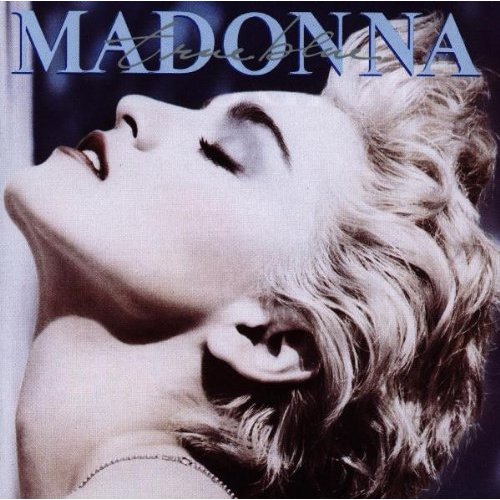 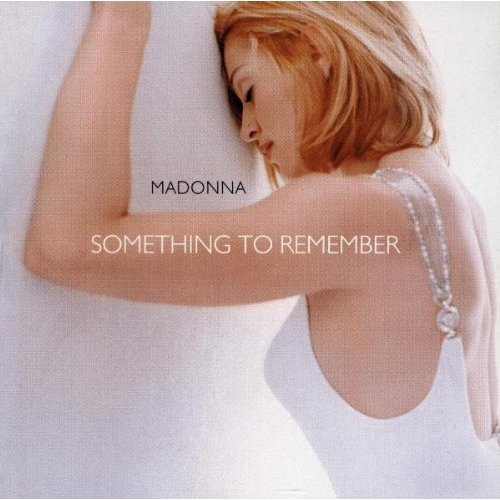 Representation of Social Groups
We often analyse representations in the media according to categories such as:

Age
 Disability
 Gender
 Socio-economic grouping
 Race
 Nationality
 Sexuality
Representation of Social Groups
When looking at representation we need to consider how people are portrayed in each of their groups for example: 

Women
Old people 
Travellers
Football supporters
Stereotypes
Stereotypes are characters in a 	media text who are ‘types’ 	rather than complex people

 	Stereotypes are usually 	defined by their role 

 	Stereotypes are often negative 	representations
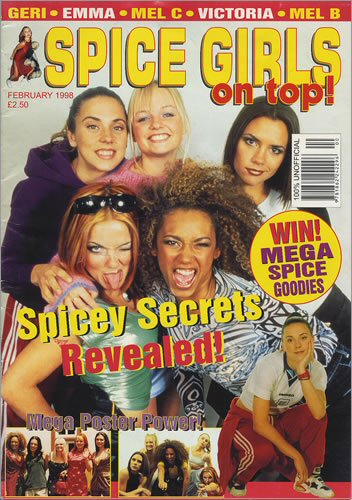 Task 5
What were the stereotypes that were constructed for the Spice Girls?
Why do you think this was?
Summer Task
Read the following media text or an album cover of your choice and 
write up a  complete analysis using all of the information you have 
learnt today.
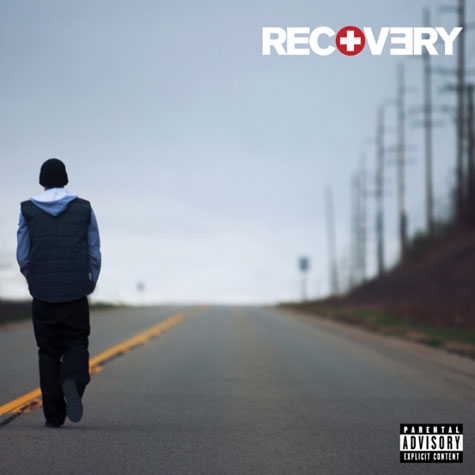